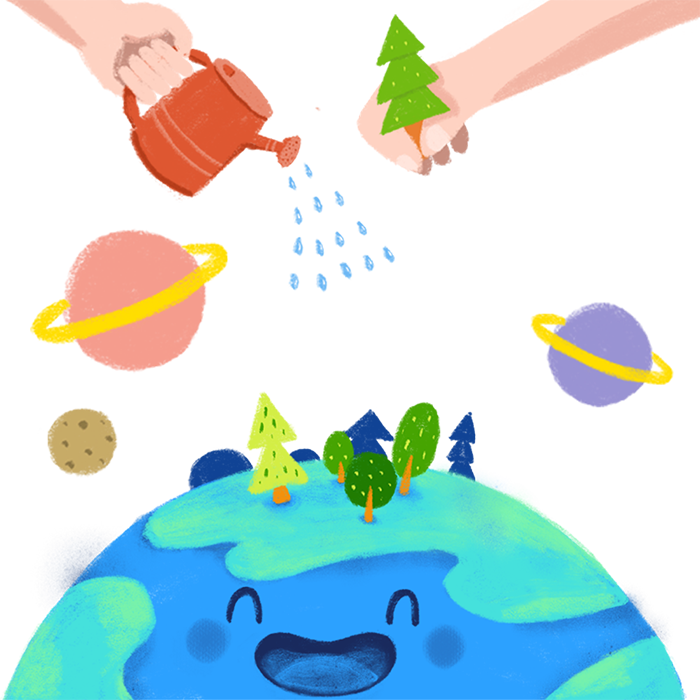 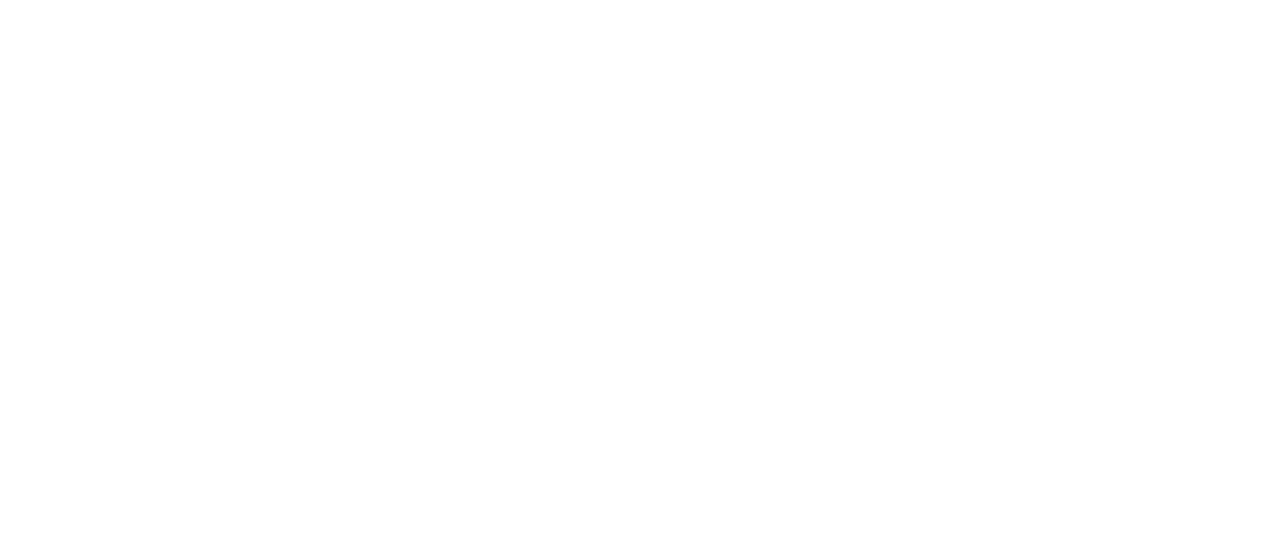 Chủ đề 2: PHÂN TỬ
Bài 5: 
Phân tử - Đơn chất – Hợp chất
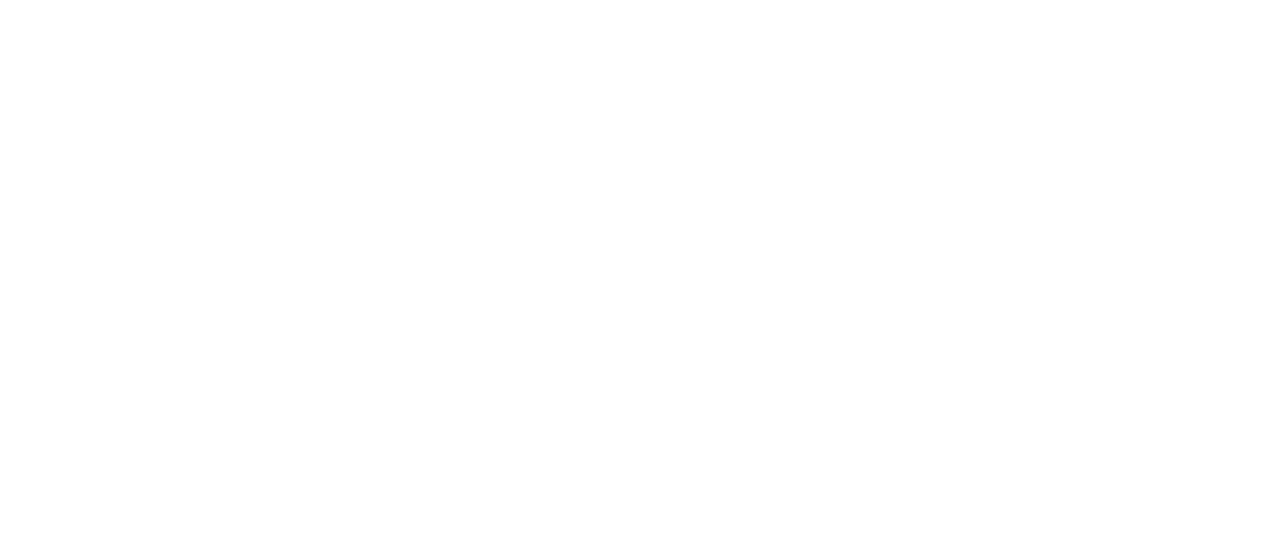 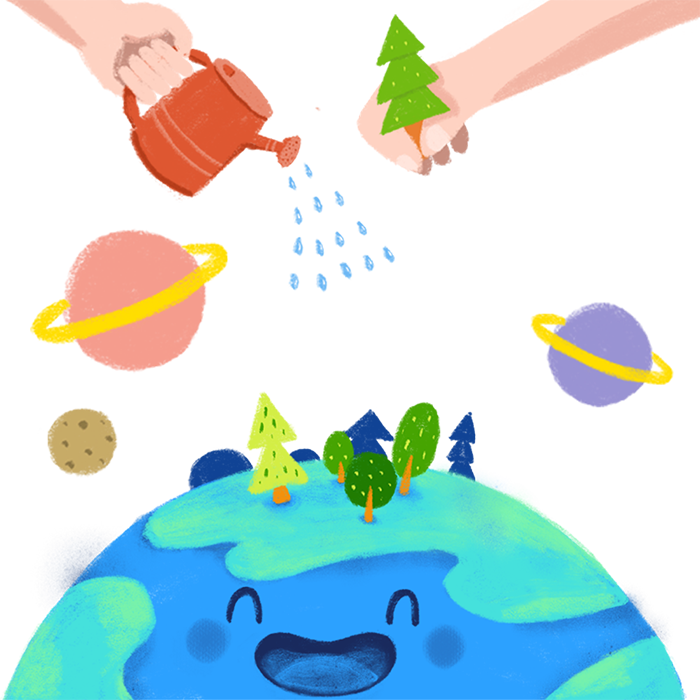 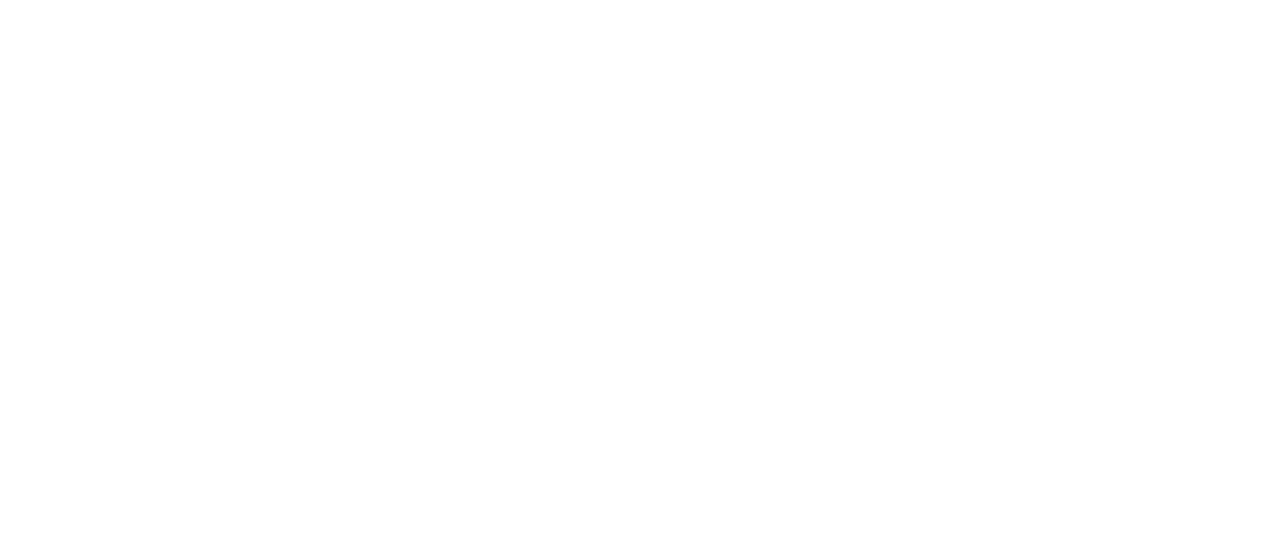 01.
Phân tử
NỘI DUNG BÀI HỌC
02.
Đơn chất
03.
Hợp chất
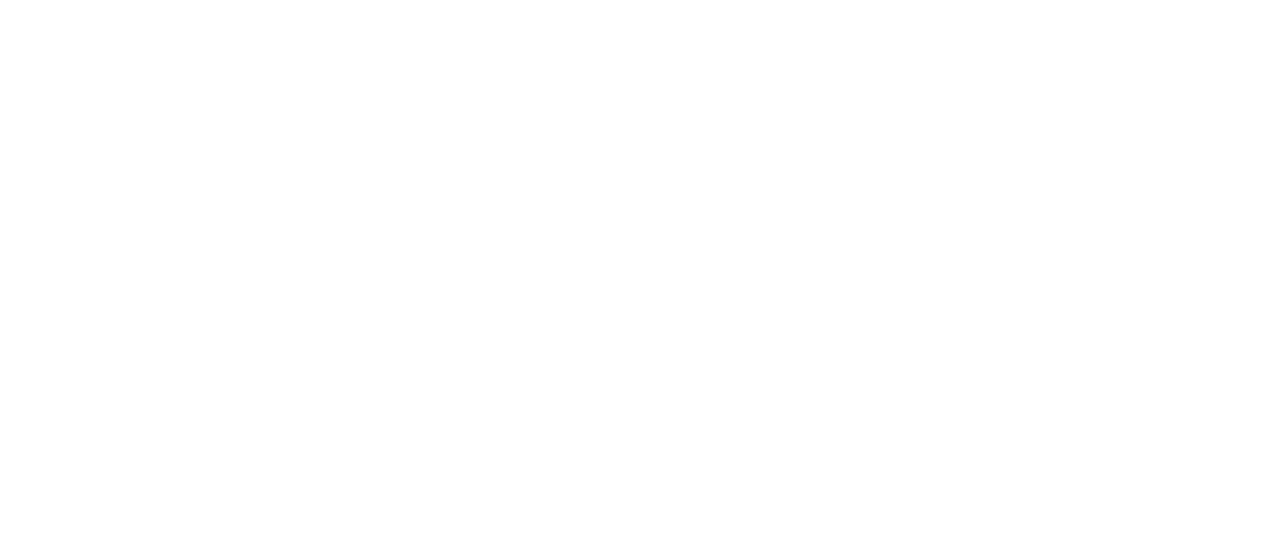 04.
Bài tập
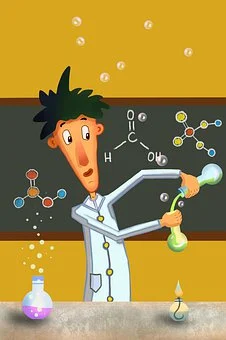 Hàng chục triệu chất trên Trái Đất đều được tạo nên từ một hoặc nhiều nguyên tố hoá học. Các nhà khoa học đã phân loại chúng như thế nào?
Lời giải
- Hàng chục triệu chất hóa học đã biết được phân loại thành: đơn chất và hợp chất
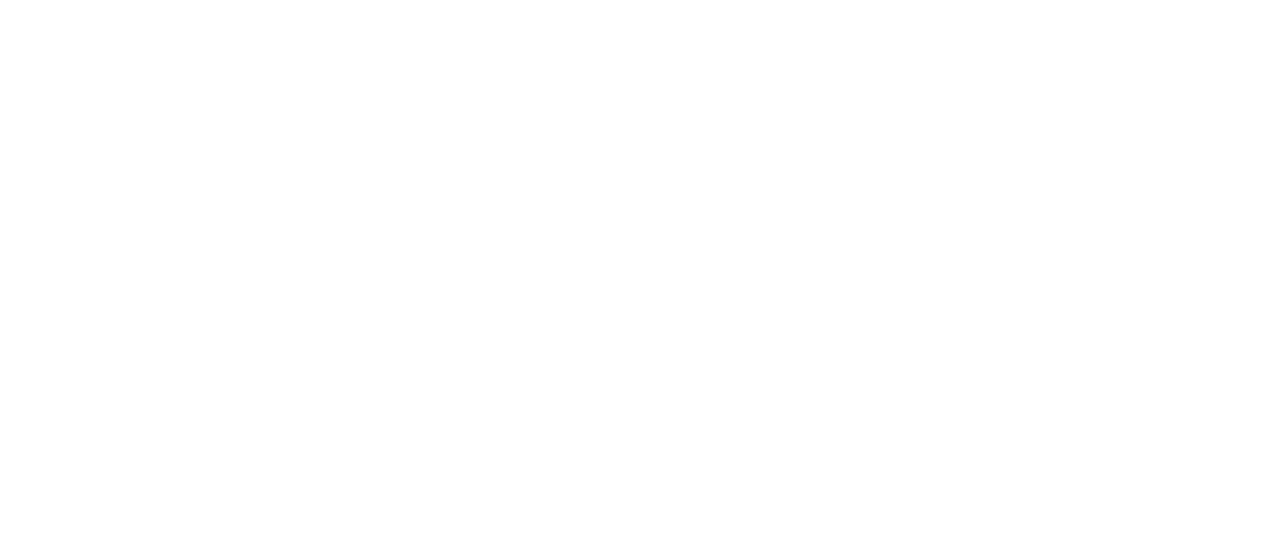 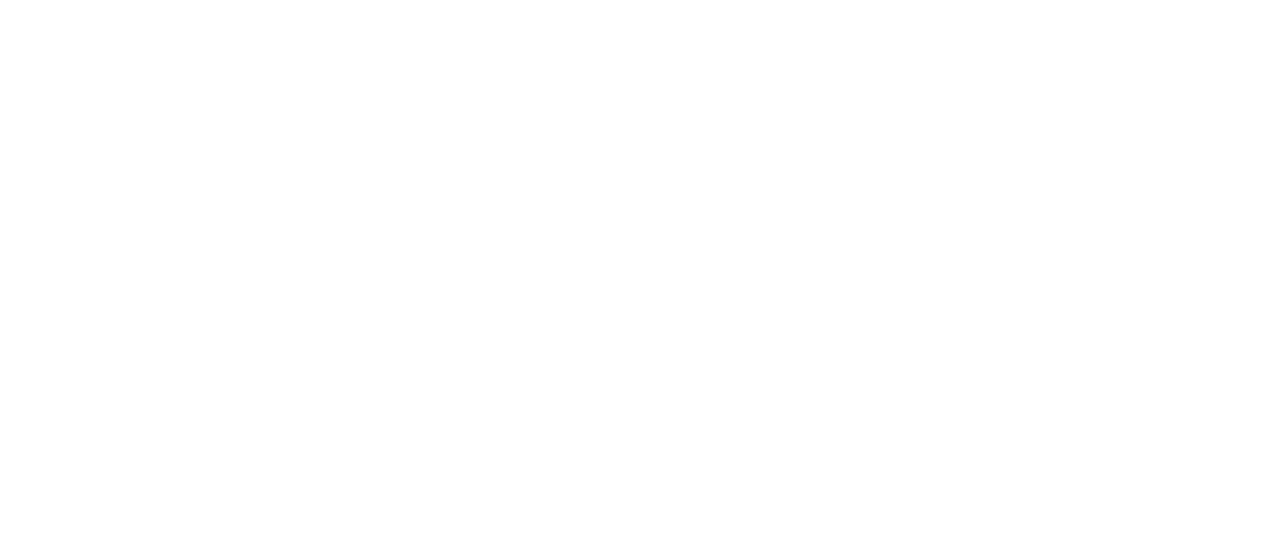 01.
PHÂN TỬ
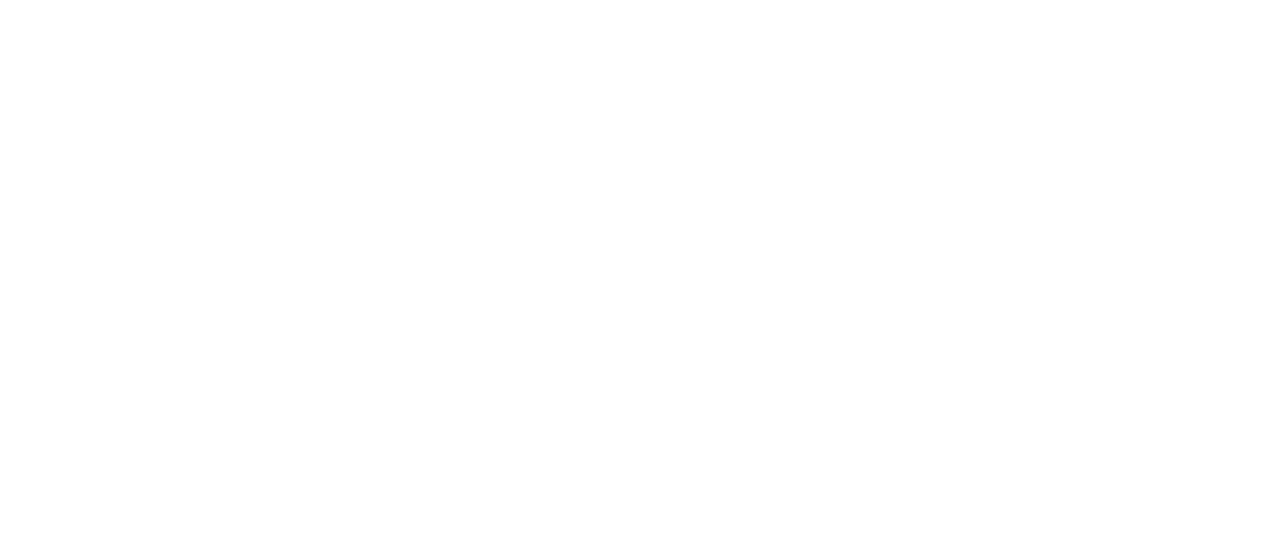 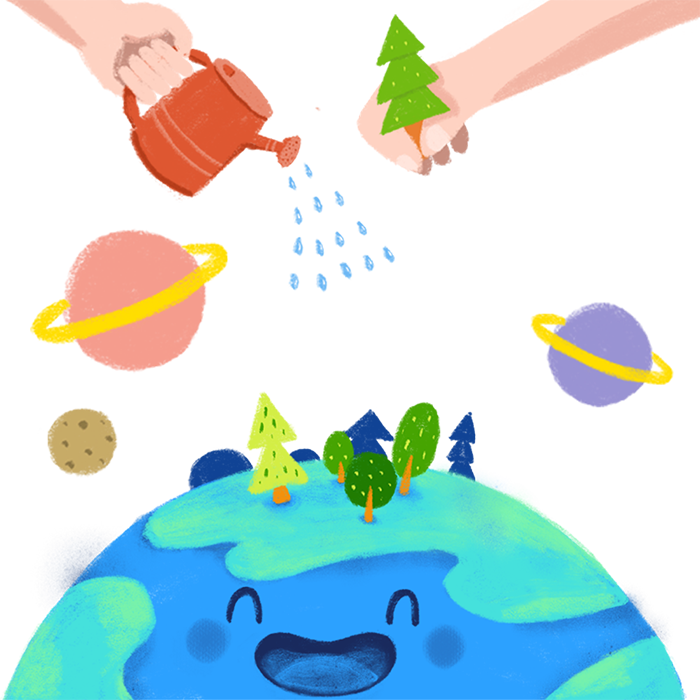 Tìm hiểu về hạt hợp thành của chất và khái niệm phân tử
1
Quan sát hình 5.1 và cho biết hạt hợp thành của chất nào được tạo từ 1 nguyên tố hóa học. Hạt hợp thành của chất nào được tạo từ nhiều nguyên tố hóa học?
Cl
H
Cl
H
Cl
H
Ne
a. Hydrogen	b. Chlorine   c. Hydrogen chloride    d. Neon
Hình 5.1. Hình mô phỏng hạt hợp thành của một số chất
Lời giải
Hydrogen: được tạo thành bởi 1 nguyên tố H
- Chlorine: được tạo thành bởi 1 nguyên tố Cl
- Hydrogen chloride: được tạo thành bởi 2 nguyên tố là H và Cl
- Neon: được tạo thành bởi 1 nguyên tố Ne
Ví dụ 1:
H
H
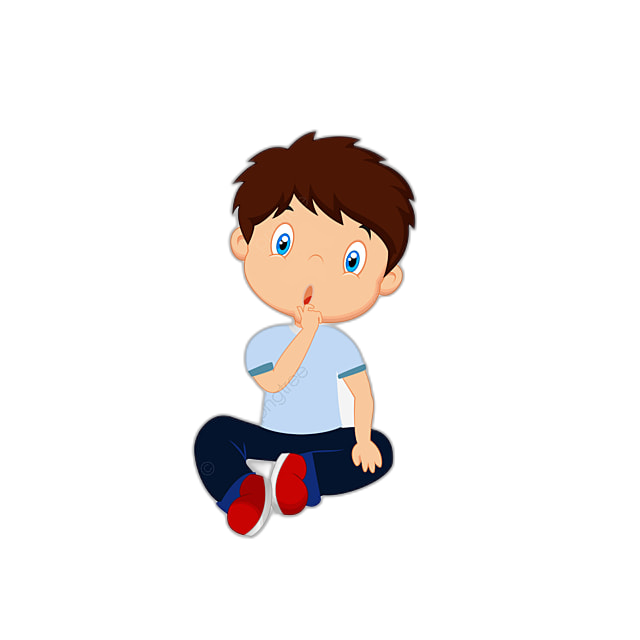 Các hạt hợp thành của nước đều gồm có 2 nguyên tử hydrogen và 1 nguyên tử oxygen.
O
Tương tự Ví dụ 1, em hãy mô tả một số phân tử được tạo thành từ 1 nguyên tố hoá học, 2 nguyên tố hóa học
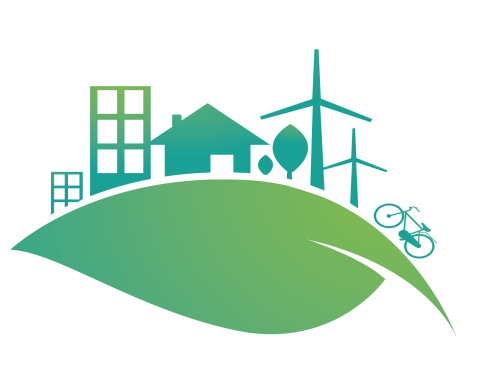 Lời giải
- Một số phân tử được tạo thành từ 1 nguyên tố hóa học
   + Khí nitrogen được tạo bởi 1 nguyên tố N
   + Khí oxygen được tạo bởi 1 nguyên tố O
   + Miếng đồng được tạo bởi 1 nguyên tố Cu
- Một số phân tử được tạo thành từ 2 nguyên tố hóa học
   + Muối ăn được tạo bởi 2 nguyên tố là Na và Cl
   + Carbon dioxide được tạo bởi 2 nguyên tố là C và O
   + Ammonia được tạo bởi 2 nguyên tố là N và H
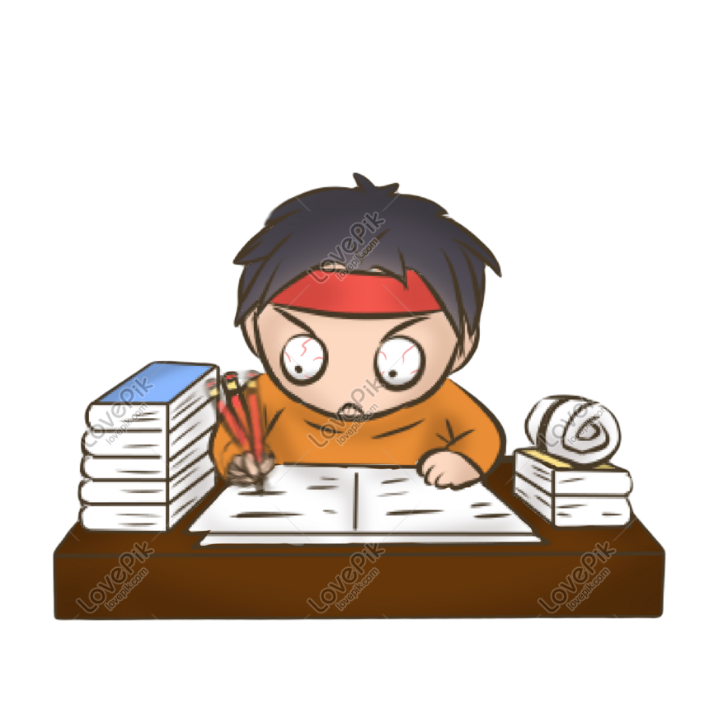 O
N
N
O
Hình 5.2. Hình mô phỏng một số phân tử
C
Phân tử là hạt đại diện cho chất, gồm một số nguyên tử kết hợp thể hiện đầy đủ tính chất hoá học của chất.
NHIỆM VỤ VỀ NHÀ
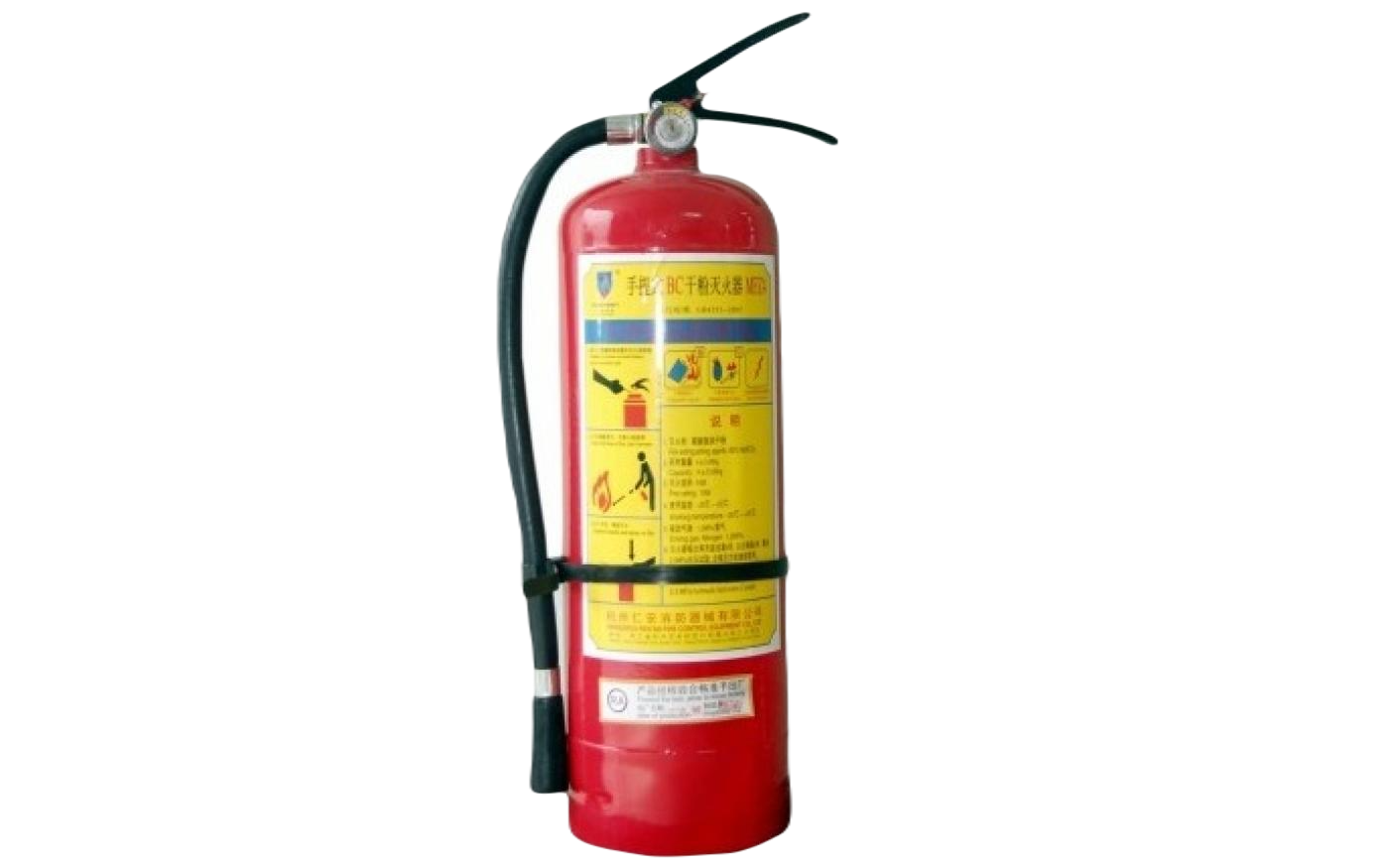 Có nhiều loại bình chữa cháy, hình bên là 1 loại bình chữa cháy chứa chất khí đã được hóa lỏng. Loại bình này dùng đế dập tắt hiệu quả các đám cháy nhỏ, nơi kín gió. Ưu điểm của nó là không lưu lại chất chữa cháy trên đồ vật.
Theo em, trong bình có chứa phân tử chất khí gì? Phân tử đó gồm những nguyên tố nào? Số lượng nguyên tử của mỗi nguyên tố có trong phân tử chất khí này là bao nhiêu?
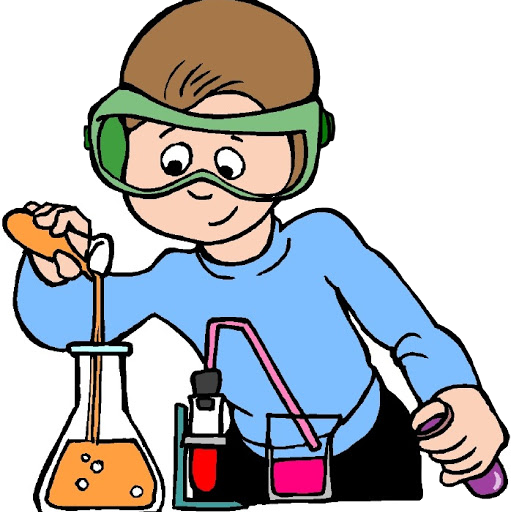 Tính khối lượng phân tử
C
O
H
O
H
H
H
S
H
a. Hydrogen	b. Sulfur dioxde         c. Methane
Hình 5.3. Hình mô phỏng phân tử các chất
H
2
Em hãy đề xuất cách tính khối lượng phân tử của mỗi chất ở hình 5.3
Lời giải
a) Phân tử hydrogen gồm 2 nguyên tử hydrogen
=> Khối lượng phân tử hydrogen = 1 amu x 2 = 2 amu
b) Phân tử sulfur dioxide gồm 1 nguyên tử sulfur và 2 nguyên tử oxygen
=> Khối lượng phân tử sulfur dioxide = 32 amu x 1 + 16 amu x 2 = 64 amu
c) Phân tử methane gồm 1 nguyên tử carbon và 4 nguyên tử hydrogen
=> Khối lượng phân tử methane = 12 amu x 1 + 1 amu x 4 = 16 amu
3
Khối lượng nguyên tử của oxygen bằng 16 amu. Phân tử oxygen gồm 2 nguyên tử oxygen sẽ có khối lượng phân tử bằng bao nhiêu?
Lời giải
Khối lượng phân tử của oxygen là:
16 x 2 = 32 amu
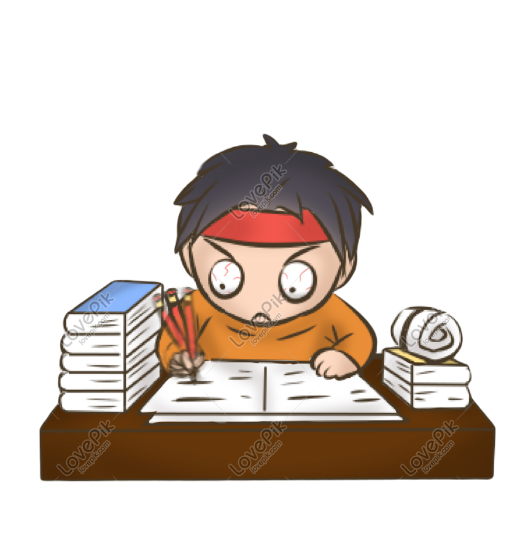 Khối lượng phân tử bằng tổng khối lượng các nguyên tử có trong phân tử và được tính bằng đơn vị amu.
N
H
Ví dụ 2: Ammonia là chất khí không màu, mùi khai, được ứng dụng trong nhiều lĩnh vực như: sản xuất nitric acid, các loại phân bón hoá học, làm nhiên liệu cho tên lửa...
H
H
Hình 5.4. Hình mô phỏng phân tử ammonia
Khối lượng phân tử (KLPT) ammonia bằng:
	14 x 1 + 1 x 3 = 17 amu
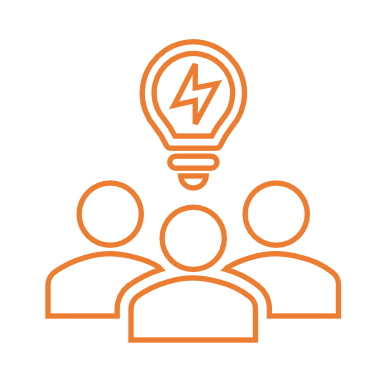 HOẠT ĐỘNG NHÓM
Muối ăn có thành phần chính là sodium chloride. Phân tử sodium chloride gồm 1 nguyên tử sodium và 1 nguyên tử chlorine. Em hãy tính khối lượng phân tử của sodium chloride.
Lời giải
Khối lượng phân tử của muối ăn là:
23 x 1 + 35,5 x 1 = 58,5 amu
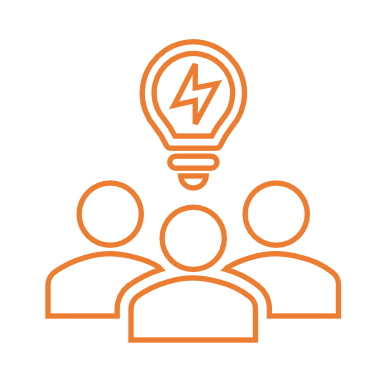 MỞ RỘNG
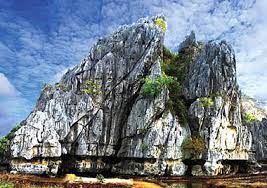 Đá vôi có thành phần chính là calcium carbonate. Phân tử calcium carbonate gồm 1 nguyên tử calcium, 1 nguyên tử carbon và 3 nguyên tử oxygen. Tính khối lượng phân tử của calcium carbonate. Hãy nêu một số ứng dụng của đá vôi.
Núi đá vôi
Lời giải
Khối lượng phân tử của calcium carbonate là:
40 x 1 + 12 x 1 + 16 x 3 = 100 amu
Ứng dụng:
– Đá vôi được sử dụng nhiều trong các ngành công nghiệp xây dựng, cẩm thạch hoặc là thành phần cấu thành của xi măng hoặc sản xuất ra vôi.
– Đá vôi được sử dụng rất nhiều trong ngành sơn
– Đá vôi là chất xử lý môi trường nước
– Đá vôi thường được sử dụng rộng rãi trong y tế với vai trò là thuốc bổ sung khẩu phần canxi giá rẻ, chất khử chua.
– Bên cạnh đó thì đá vôi còn được biết đến là chất làm trắng trong việc tráng men đồ gốm sứ. Và bột vôi cũng được gọi là đá phấn vì đây là thành phần chính của phấn viết bảng.
NHIỆM VỤ VỀ NHÀ
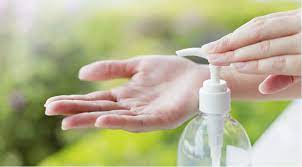 Trong nước rửa tay khô có thành phần chính là chất gi? Khối lượng phân tử của chất đó là bao nhiêu?
Nước rửa tay khô
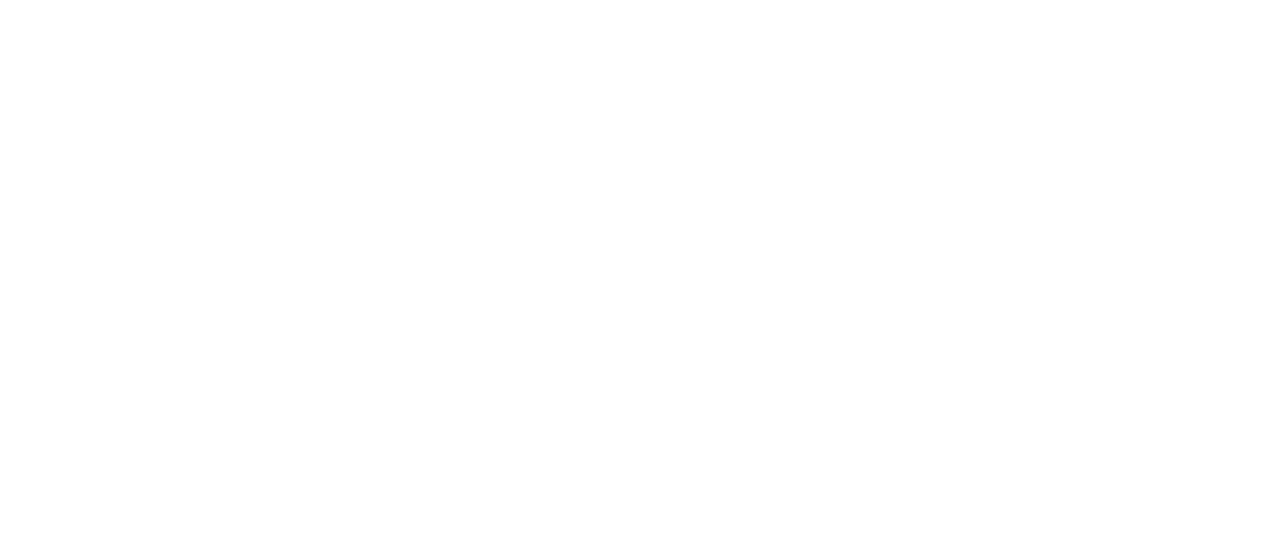 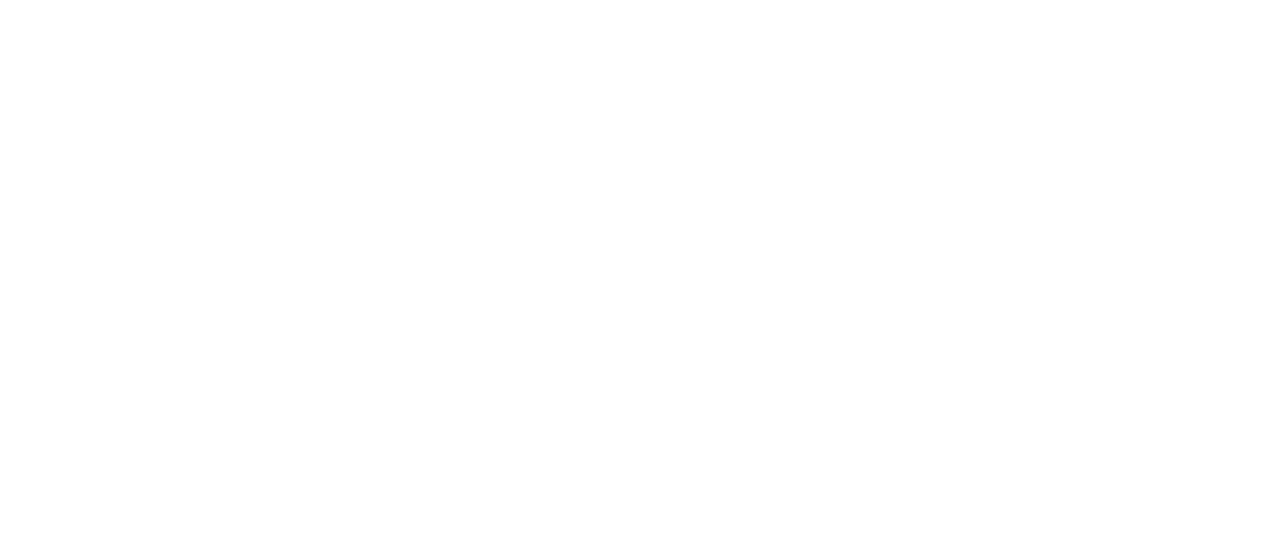 02.
ĐƠN CHẤT
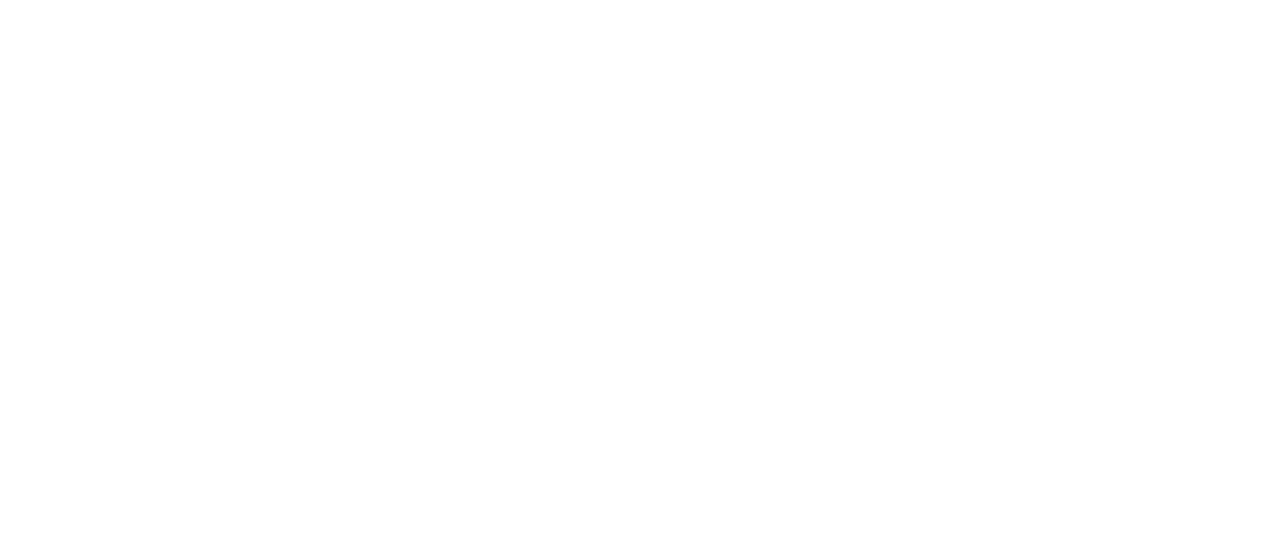 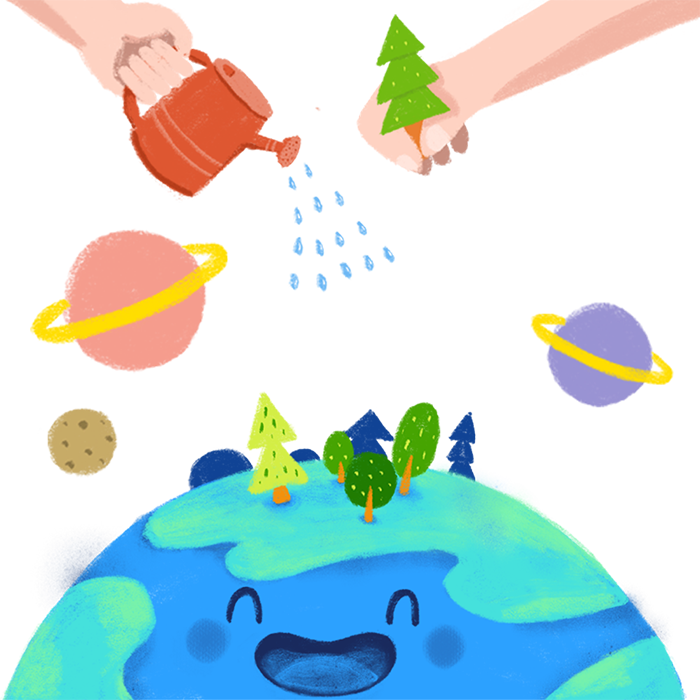 Tìm hiểu về đơn chất
4
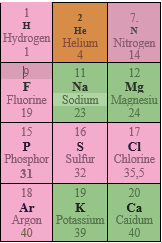 Dựa vào hình 5.5, cho biết tên các đơn chất được tạo thành từ nguyên tố hóa học tương ứng.
5
Ngoài các đơn chất tạo từ các nguyên tố ở hình 5.5, em hãy liệt kê thêm 2 đơn chất tạo thành từ nguyên tố kim loại và 2 đơn chất tạo thành từ nguyên tố phi kim khác.
Hình 5.5: Một số nguyên tố hoá học
Lời giải
4. Các đơn chất được tạo thành từ nguyên tố hóa học tương ứng là:
- H2 được tạo thành từ nguyên tố Hydrogen
- He được tạo thành từ nguyên tố Helium
- N2 được tạo thành từ nguyên tố Nitrogen
- F2 được tạo thành từ nguyên tố Fluorine
- Na được tạo thành từ nguyên tố Sodium
- Mg được tạo thành từ nguyên tố Magnesium
- P được tạo thành từ nguyên tố Phosphorus
- S được tạo thành từ nguyên tố Sulfur
- Cl2 được tạo thành từ nguyên tố Chlorine
- Ar được tạo thành từ nguyên tố Argon
- K được tạo thành từ nguyên tố Potassium
- Ca được tạo thành từ nguyên tố Calcium
Lời giải
5.
- 2 đơn chất tạo thành từ nguyên tố kim loại:
   + Al được tạo thành từ Aluminium
   + B được tạo thành từ Boran
- 2 đơn chất tạo thành từ nguyên tố phi kim:
   + O2 được tạo thành từ Oxygen
   + C được tạo thành từ Carbon
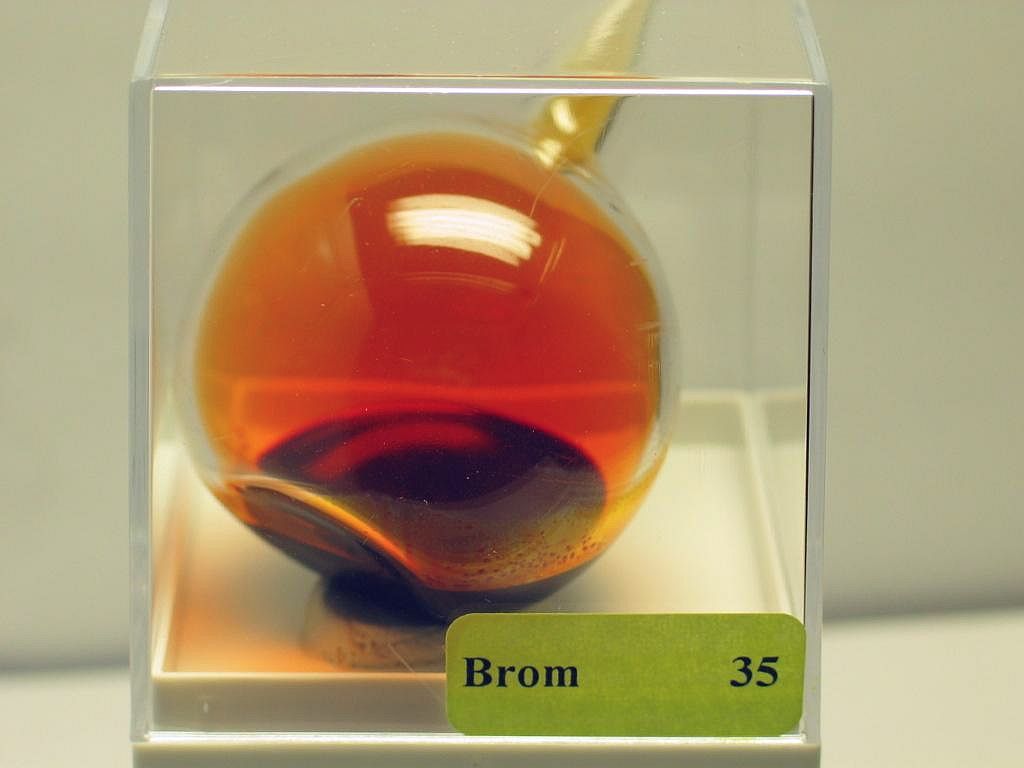 O
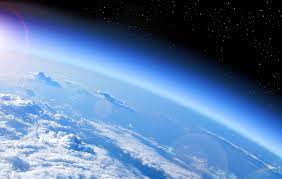 Br
O
Br
O
6
Quan sát hình 5.6, em hãy cho biết số nguyên tử và thành phần nguyên tố (có trong mỗi phân tử đơn chất)
b. Tầng ozone trong khi quyển
a. Bình chứa bromine lỏng
Hình 5.6. Một số đơn chất và hình mô phỏng phân tử đơn chất
Lời giải
- Hình a: Đơn chất Bromine được tạo nên từ 2 nguyên tử Br của nguyên tố Br
- Hình b: Đơn chất Ozon được tạo nên từ 3 nguyên tử O của nguyên tố O
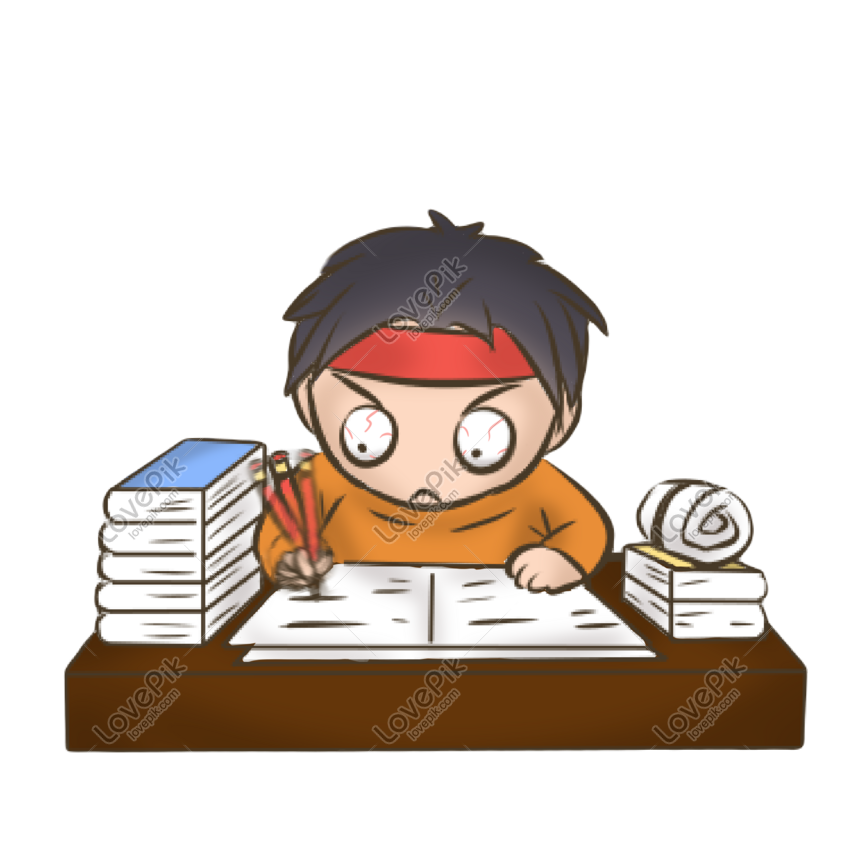 Đơn chất là chất được tạo nên từ một nguyên tố hoá học.
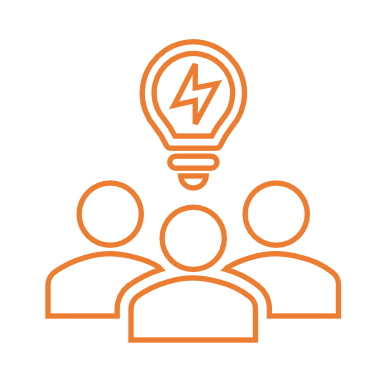 HOẠT ĐỘNG NHÓM
Mẫu vật nào được tạo ra từ phân tử đơn chất trong hình dưới đây? Cho biết nguyên tố tạo ra mỗi đơn chất đó.
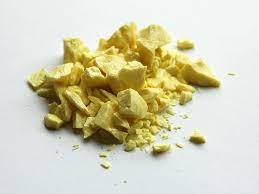 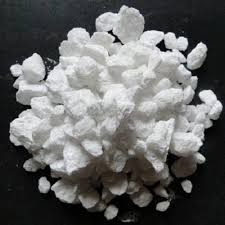 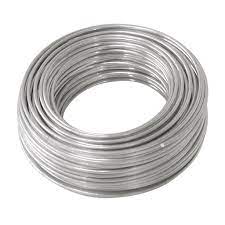 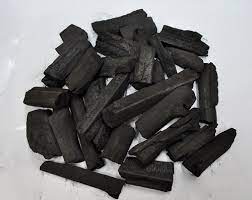 d. Đá vôi
c. Than gỗ
b. Sulfur
a. Cuộn dây Aluminium
Lời giải
- Cuộn dây nhôm: được tạo từ nguyên tố Aluminium (Al)
- Lưu huỳnh: được tạo từ nguyên tố Sulfur (S)
- Than gỗ: được tạo từ nguyên tố Carbon (C)
- Đá vôi: được tạo từ nguyên tố Calcium (Ca), Carbon (C), Oxygen (O)
=> Mẫu vật a, b, c được tạo ra từ phân tử đơn chất
NHIỆM VỤ VỀ NHÀ
Khí quyển Trái Đất là lớp các chất khí bao quanh và được giữ lại bởi lực hấp dẫn của Trái Đất. Thành phần khí quyển gồm có nitrogen, oxygen, argon, carbon dioxide, hơi nước và một số chất khí khác (helium, neon, methane, hydrogen,...). Em hãy liệt kê các đơn chất có trong khí quyển. Tìm hiểu và cho biết đơn chất nào được dùng để bơm vào lớp ô tô thay cho không khí.
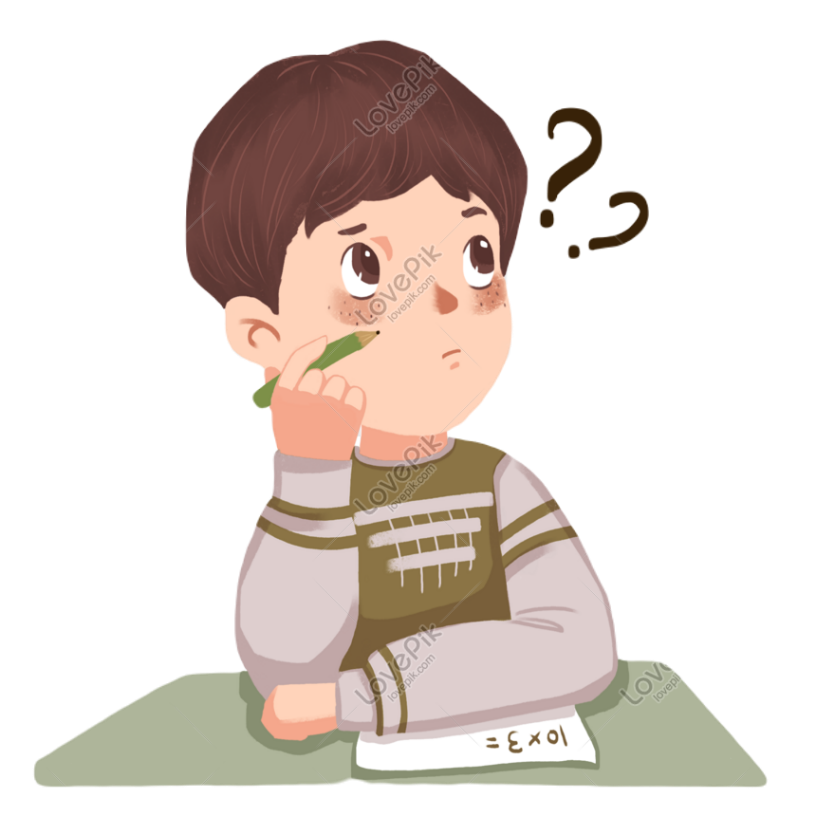 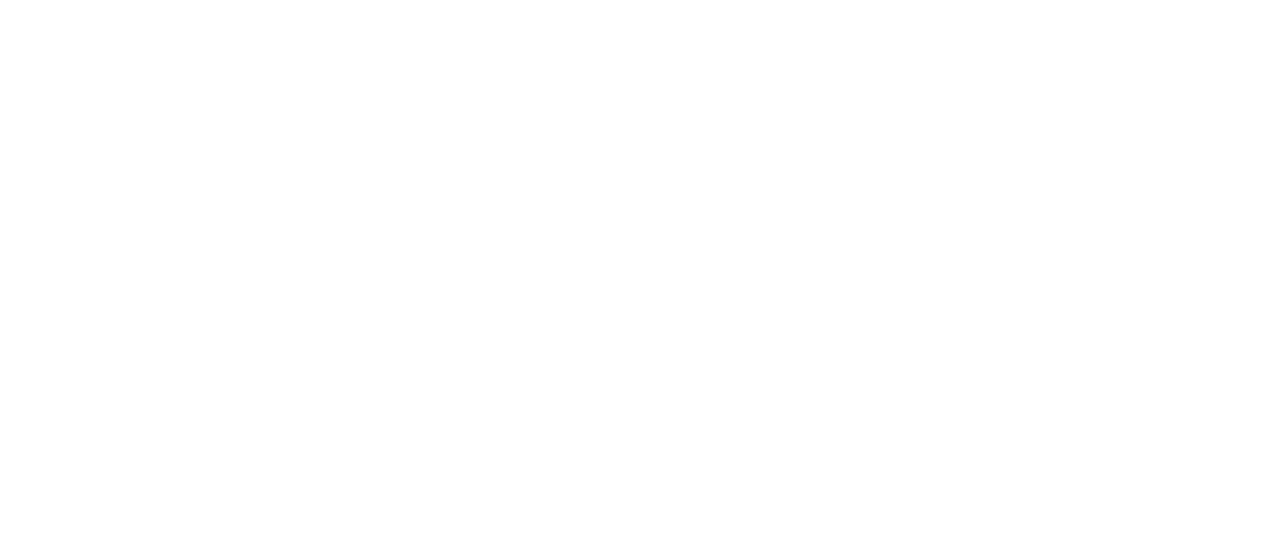 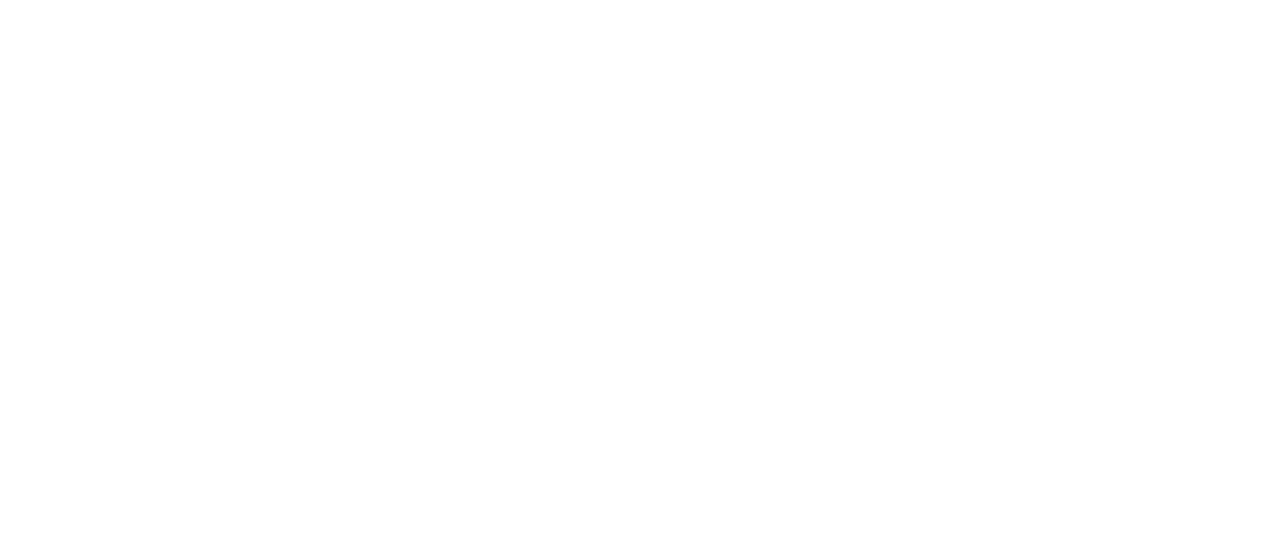 03.
HỢP CHẤT
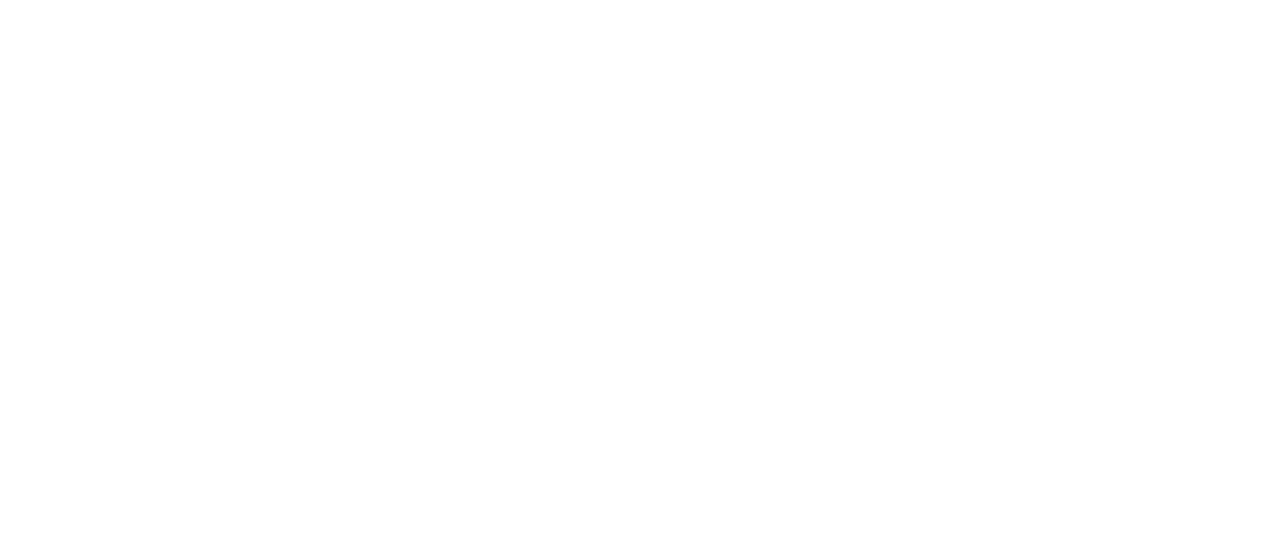 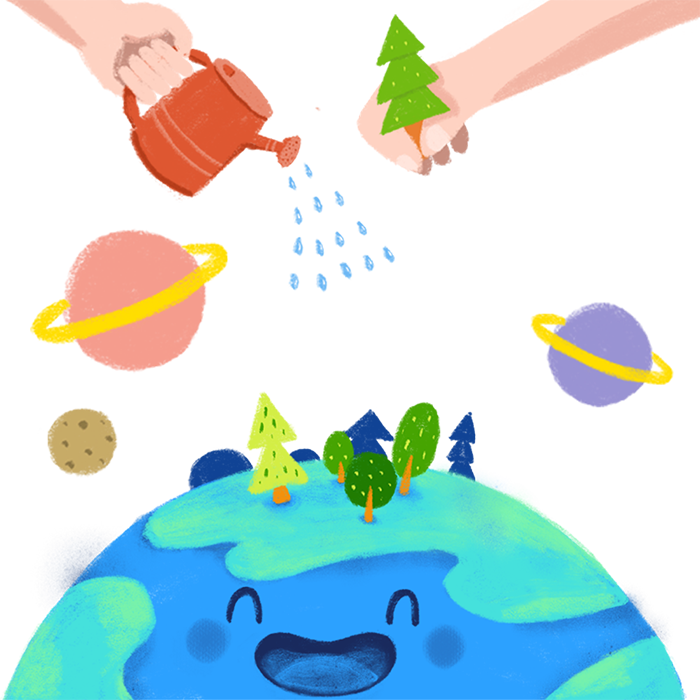 Tìm hiểu về hợp chất
O
O
O
H
H
H
H
a. Hydrogen	    b. Oxygen               c. Nước
7
Quan sát hình 5.7, em hãy cho biết phân tử chất nào là phân tử đơn chất, phân tử chất nào là phân tử hợp chất. Giải thích.
Hình 5.7. Hình mô phỏng phân tử các chất
延时符
Lời giải
- Phân tử Hydrogen được tạo nên từ 1 nguyên tố H => Đơn chất
- Phân tử Oxygend được tạo nên từ 1 nguyên tố O => Đơn chất
- Phân tử Nước được tạo nên từ 2 nguyên tố là H và O => Hợp chất
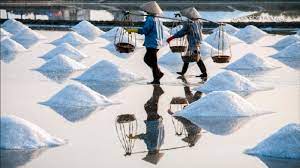 Cl-
Na+
8
Muối ăn (Hình 5.8) là đơn chất hay hợp chất? Vì sao?
Hình 5.8. Ruộng muối và hình mô phỏng phân tử muối ăn
延时符
Lời giải
Muối ăn được tạo nên từ 2 nguyên tố là Na và Cl => Hợp chất
Trong hợp chất, nguyên tử của các nguyên tố kết hợp với nhau theo tỉ lệ và thứ tự nhất định.
9
Hãy nêu một số ví dụ về phân tử hợp chất mà em biết và cho biết phân tử đó được tạo thành từ các nguyên tử của nguyên tố nào?
Lời giải
- Một số phân tử hợp chất và nguyên tố tạo thành:
   + Calcium carbonate: được tạo thành từ nguyên tố Ca, C, O
   + Methane: được tạo thành từ nguyên tố C và H
   + Hydrogen chloride: được tạo thành từ nguyên tố H và Cl
   + Carbon dioxide: được tạo thành từ nguyên tố C và O
   + Nước: được tạo thành từ nguyên tố H và O
Ví dụ 3: Phân tử methane được tạo bởi 4 nguyên tử của nguyên tố hydrogen và 1 nguyên tử của nguyên tố carbon (Hình 5.9a); phân tử sulfur dioxide được tạo bởi 2 nguyên tử của nguyên tố oxygen và 1 nguyên tử của nguyên tố sulfur (Hình 5.9b)
C
O
O
H
H
S
H
a. 						b.
H
Hình 5.9. Hình mô phỏng phân tử methane (a) và  Sulfur dioxde (b)
延时符
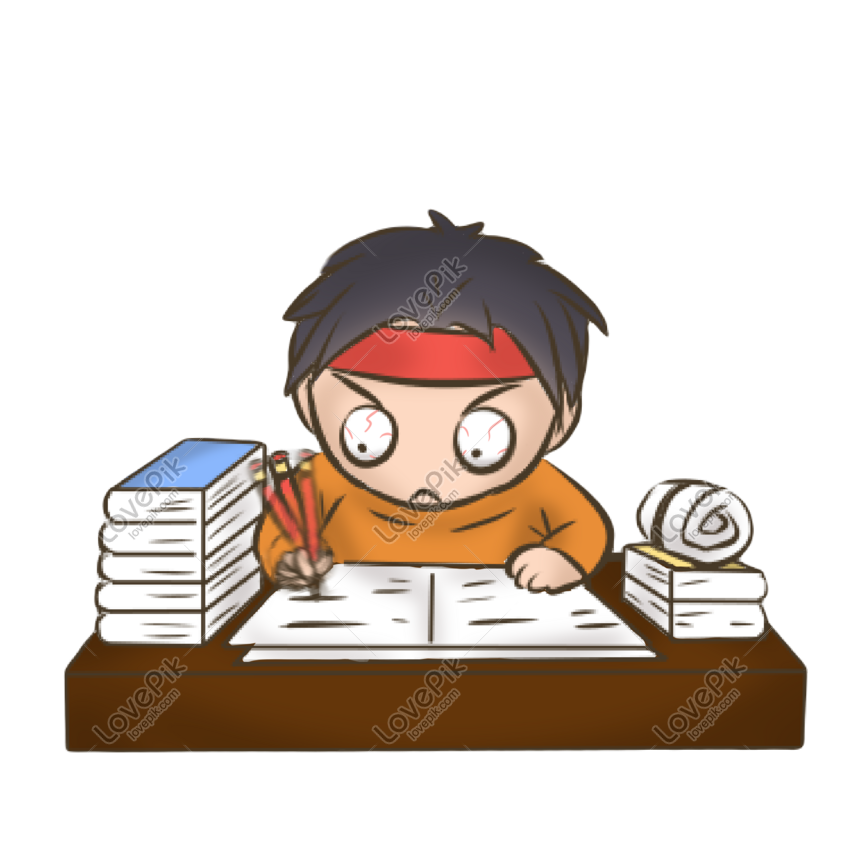 Hợp chất là chất được tạo nên từ hai hay nhiều nguyên tố hoá học.
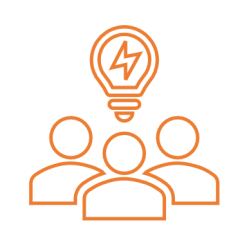 HOẠT ĐỘNG NHÓM
Carbon dioxide là thành phần tạo ra bọt khí trong nước giải khát có gas (hình dưới). Theo em, carbon dioxide là đơn chất hay hợp chất?
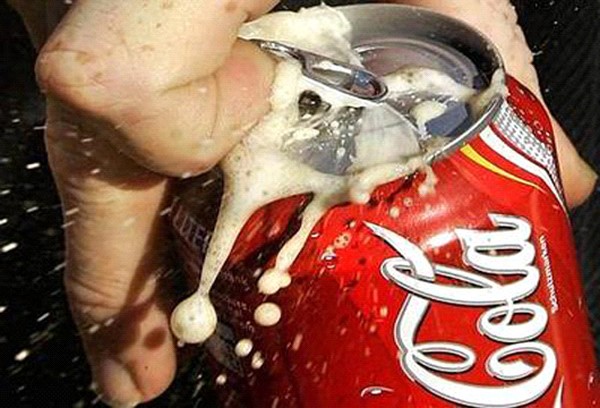 Lon nước giải khát có gas
Lời giải
Carbon dioxide được tạo nên từ 2 nguyên tố là C và O
=> Carbon dioxide là hợp chất
NHIỆM VỤ VỀ NHÀ
Có các mẫu chất như hình bên:
Hãy cho biết mỗi chất đó được tạo bởi loại phân tử gì? Iodine và potassium iodide có nhiều ứng dụng trong đời sống. Tìm hiểu qua sách báo và internet, em hãy cho biết một số ứng dụng của các chất này.
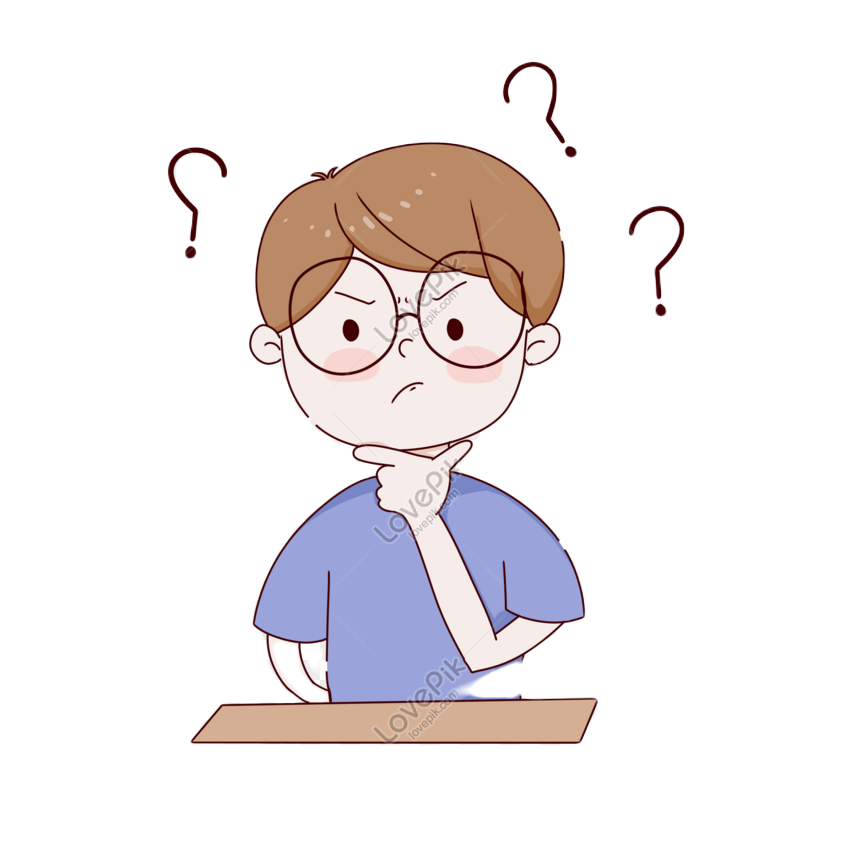 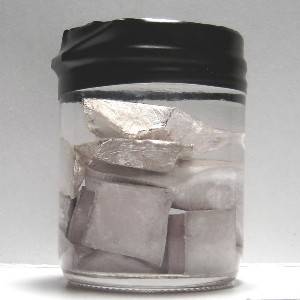 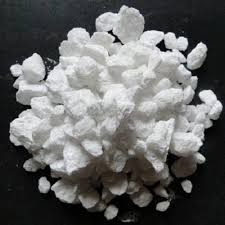 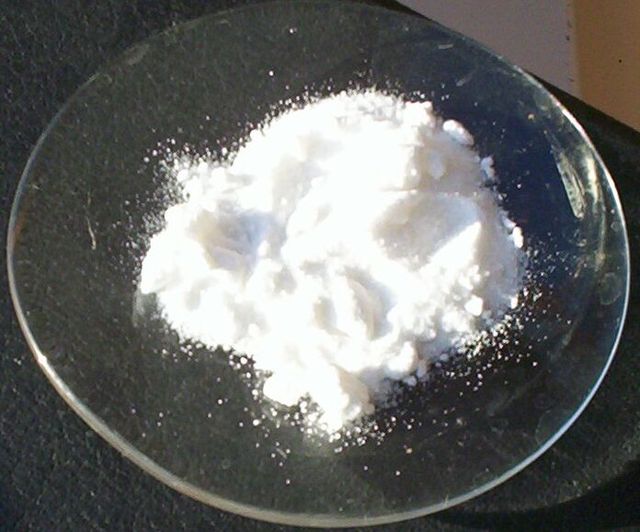 Potassium 		    Iodine 		Potassium iodide
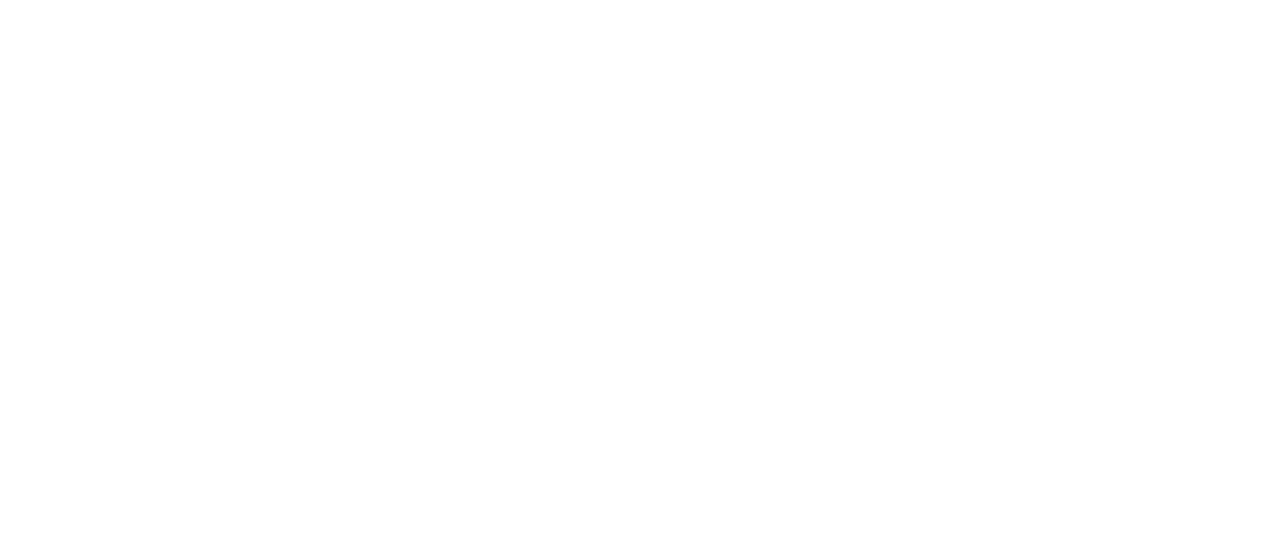 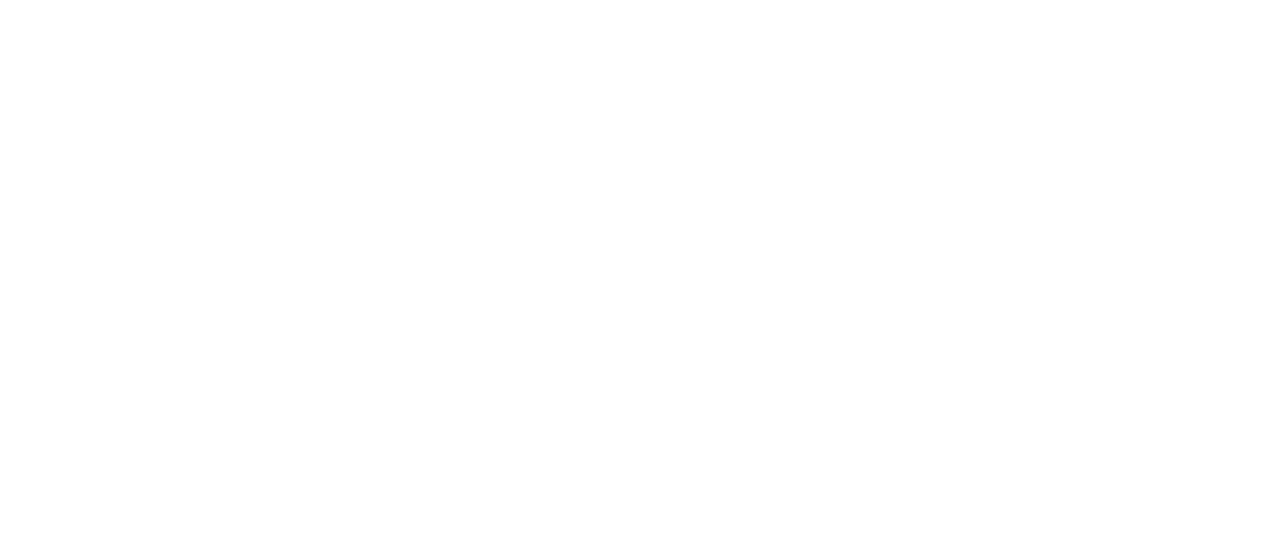 04.
BÀI TẬP
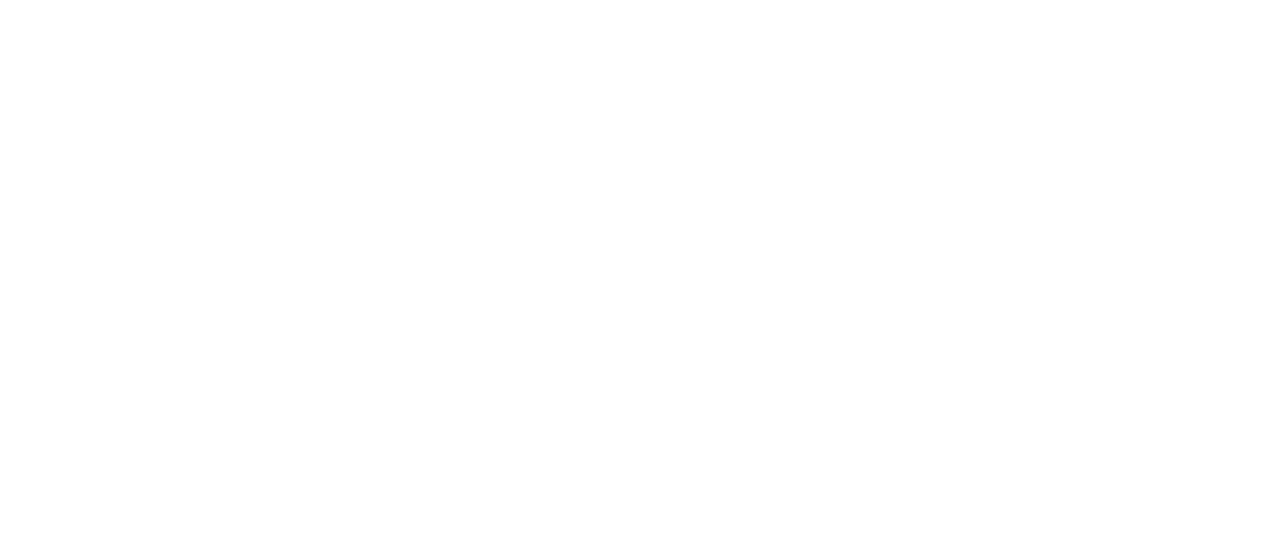 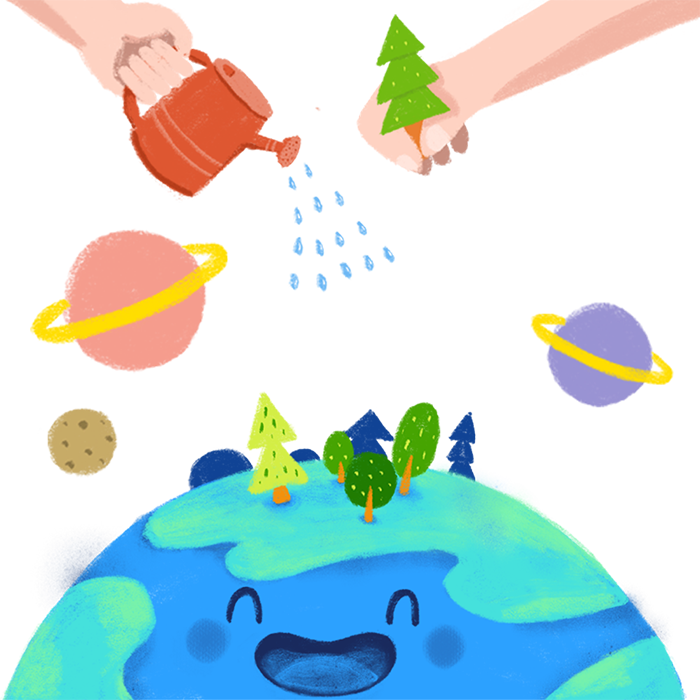 1
Hãy liệt kê 5 phân tử đơn chất và 5 phân tử hợp chất chứa 2 nguyên tố hoá học.
Lời giải
- 5 phân tử đơn chất là:
   + Carbon dioxide được tạo bởi nguyên tố C và O
   + Sodium chloride được tạo bởi nguyên tố Na và Cl
   + Potassium iodide được tạo bởi nguyên tố K và I
   + Nước được tạo bởi nguyên tố H và O
   + Hydrogen chloride được tạo bởi nguyên tố H và Cl
- 5 phân tử đơn chất là:
   + Khí oxygen được tạo bởi nguyên tố O
   + Khí nitrogen được tạo bởi nguyên tố N
   + Khí helium được tạo bởi nguyên tố He
   + Sodium được tạo bảo nguyên tố Na
   + Sulfur được tạo bởi nguyên tố S
2
Hoàn thành bảng sau:
?
?
?
?
?
?
?
?
?
?
?
?
?
?
?
2
Hoàn thành bảng sau:
3
Backing soda là 1 loại muối được ứng dụng rộng rãi trong nhiều ngành như: thực phẩm, dược phẩm, công nghiệp hoá chất.
a) Baking soda là phân tử đơn chất hay phân tử hợp chất?
b) Baking soda có khối lượng phân tử bằng 84 amu.
Quan sát hình mô phỏng phân tử baking soda (hình bên), cho biết phân tử baking soda có mấy nguyên tử X? Hãy xác định khối lượng nguyên tử X và cho biết X là nguyên tố nào?
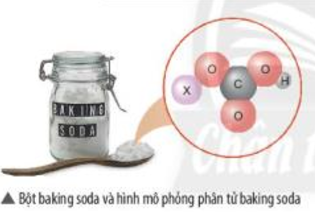 Lời giải
a)
Quan sát hình ta thấy: Baking soda được tạo bởi 4 nguyên tố: C, H, O, và X
=> Baking soda là phân tử hợp chất
b)
- Quan sát hình ta thấy: phân tử baking soda có 1 nguyên tử X
Khối lượng baking soda = X.1 + 1.1 + 12.1 + 16.3 = 84 amu
=> X = 23 amu
=> X là Sodium (Na)
4
Quan sát hình mô phỏng các phân tử sau, cho biết chất nào là đơn chất, chất nào là hợp chất? Tính khối lượng phân tử của các chất.
Cl
C
O
H
H
O
H
H
H
H
C
H
a. Hydrogen     b. Carbon dioxde          c. Methane     		  d. Hydrogen chloride
Lời giải
- Hydrogen: được tạo bởi 2 nguyên tử H của 1 nguyên tố H => Đơn chất
=> Khối lượng hydrogen = 1.2 = 2 amu
- Carbon dioxide: được tạo bởi 1 nguyên tử C và 2 nguyên tử O => Hợp chất
=> Khối lượng carbon dioxide = 12.1 + 16.2 = 44 amu
- Methane: được tạo bởi 1 nguyên tử C và 4 nguyên tử H => Hợp chất
=> Khối lượng methane = 12.1 + 1.4 = 16 amu
- Hydrogen chloride: được tạo bởi 1 nguyên tử H và 1 nguyên tử Cl => Hợp chất
=> Khối lượng hydrogen chloride = 1.1 + 35,5.1 = 36,5 amu
4
Quan sát hình mô phỏng các phân tử sau, cho biết chất nào là đơn chất, chất nào là hợp chất? Tính khối lượng phân tử của các chất.
N
N
Cl
N
Cl
H
H
H
H
O
H
e. Chlorine   	g. Nitrogen 	h. Ammonia 		i. Nước
Lời giải
- Chlorine: được tạo bởi 2 nguyên tử Cl của 1 nguyên tố Cl => Đơn chất
=> Khối lượng chlorine = 35,5.2 = 71 amu
- Nitrogen: được tạo bởi 2 nguyên tử N của 1 nguyên tố N => Đơn chất
=> Khối lượng nitrogen = 14.2 = 28 amu
- Ammonia: được tạo bởi 1 nguyên tử N và 3 nguyên tử H => Hợp chất
=> Khối lượng ammonia = 14.1 + 1.3 = 17 amu
- Nước: được tạo bởi 1 nguyên tử O và 2 nguyên tử H => Hợp chất
=> Khối lượng nước = 16.1 + 1.2 = 18 amu
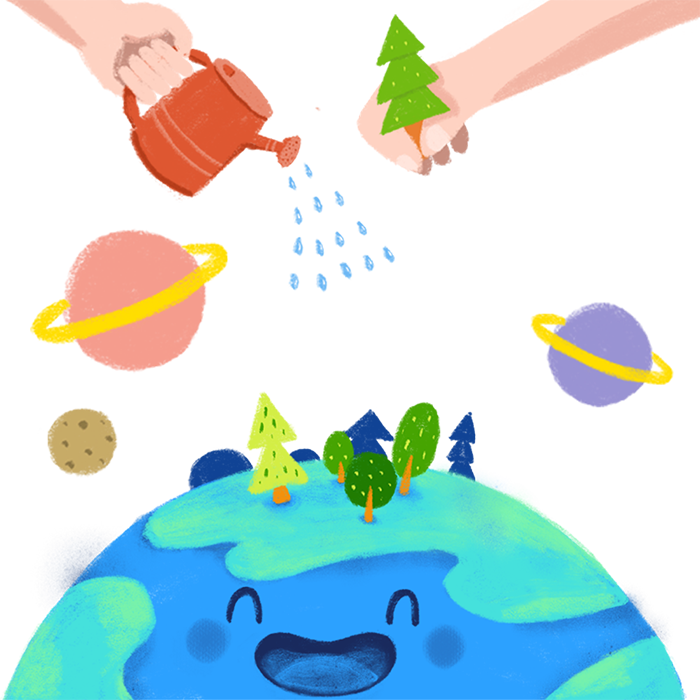 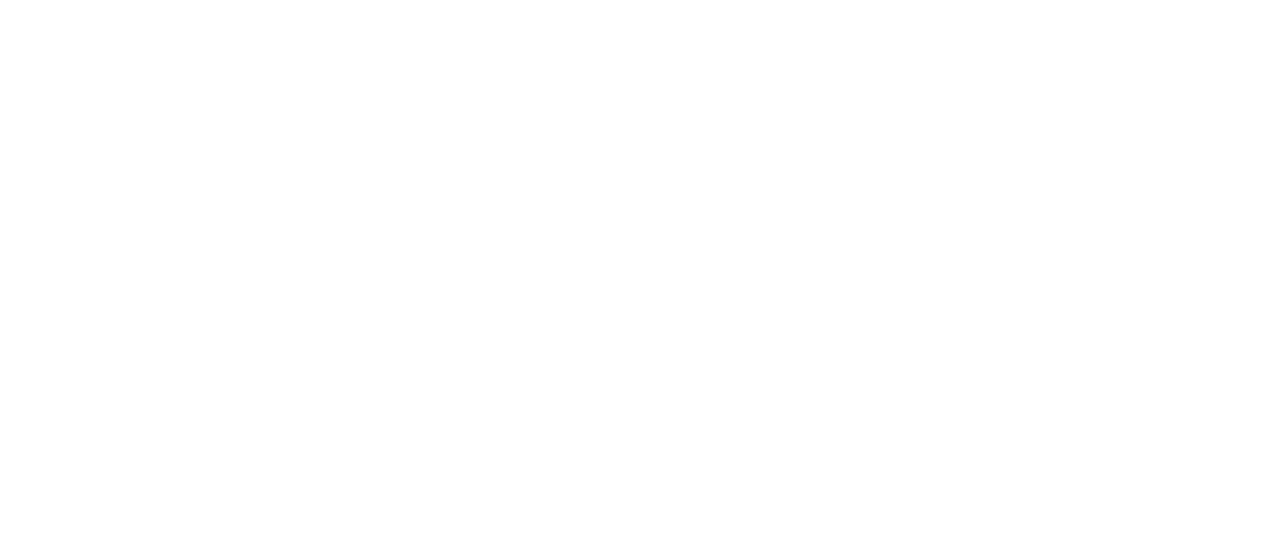 Thanks you !!!